COMUNICADO
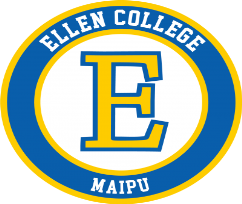 Domingo 17 de Mayo de 2020 

Estimada Comunidad Educativa, junto con saludar y esperando que cada uno de ustedes se encuentre bien junto a sus familias.

Comunicamos el protocolo de actuación de nuestro colegio Ellen College Maipú
Frente al Estado de Cuarentena Total en todo Santiago, por Covid-19
Decretado por las Autoridades de Salud.

1.- La entrega de todo material y/o documento de manera física, desde el día lunes 18 de Mayo en adelante, se mantendrá suspendido, hasta nuevo aviso. 

2.- Como colegio seguimos comprometidos con toda nuestra comunidad, por lo cual:

a) La metodología de trabajo pedagógica que implementamos, para ir en apoyo desde el colegio al hogar, se mantendrá con la misma estructura, a través de, la plataforma Webclass, con apoyo desde correos electrónicos  y WhatsApp por parte de nuestros docentes. 

b) Realizaremos turnos éticos exclusivos, para hacer entrega de las canastas de alimentación Junaeb y Vacunación. Ambas fechas se darán a conocer con anterioridad. 

c) Incorporamos Apoyo Psicológico y/o Emocional a distancia, por parte de nuestra psicóloga y Encargada de Convivencia Escolar Srta. Sandra Bravo, a través del correo electrónico: convivenciaescoalarellenmaipu@gamil.com o al teléfono: +56939473543.

3.- Ante cualquier duda y/o consulta, la puede realizar al correo electrónico: utpellencollegemaipu@gmail.com .

Saludos cordiales, 
 DIRECCION